百分数和分数、小数的互化
WWW.PPT818.COM
百分数
分数
小数
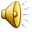 1、读出下面各百分数。
           16%           72.5%       180%       49.072%
     2、把下面各数扩大100倍是多少？小数点是怎样移动的？如果把它们缩小100倍是多少？小数点是怎样移动的？
    2.5      5       0.48           1.25       10.3
在生产生活中，进行统计、比较时，经常需要把小数或分数化成百分数，或者把百分数化成小数或分数。
复习：
1.先把下面的小数化成分数，再说一说小数化分数的方法。
小数化分数，原来有几位小数就在1的后面写几个0做分母，把原来的小数去掉小数点作分子；化成分数后，能约分的要约分。
0.45 
   1.2
0.367
先化成分母是10、100、1000……的分数，再约分。
小数
分数
复习：
2.先把下面的分数化成小数，再说一说分数化小数的方法。
63
5
3
1
100
8
25
第一关，我能行！
分母是10、100、1000……的分数化小数，可以直接去掉分母，看分母中 1 后面有几个零，就在分子中从最后一位起向左数出几位，点上小数点。
分母不是10、100、1000… …的分数化小数，要用分子除以分母；除不尽的，可以根据需要按四舍五入法保留几位小数。
先化成分母是10、100、1000……的分数，再约分。
小数
分数
分子÷分母。
复习：
3.把下面的分数化为百分数.
= 9%
= 35%
= 1.5%
= 120%
= 0.5%
= 87.5%
把下面的小数化成分数。
0.7        6.13        0.08       0.65       1.075
2
7
13
8
2
0.7=
6.13=6
0.08=
=
10
100
100
25
25
13
3
65
13
3
75
0.65=
=
1.075=1
=
1
100
20
1000
40
20
40
25
100
25
100
25%
0.25
0.25
用小数表示（      ）

用分数表示（    ）

用百分数表示（     ）
25%
把 0.5 、2.6 、0.789  化成百分数。
＝
＝
50
0.5 =
=
100
5
78.9
2.6  =
10
6
789
＝
260
26
2
100
10
1000
100
10
0.789  =
第二关，合作探究新知
思考：尝试用学过的知识怎样把小数化成百分数？
= 50 %
= 260 %
= 78.9%
24
100
14
140
4
10
1
100
10
12.3
123
100
1000
把0.24、1.4、0.123化成百分数。
＝
＝
24%
0.24
＝
＝
＝
＝
140%
1.4
＝
＝
＝
0.123
12.3%
百分数是分母为100的特殊分数。
做一做
把下面各数化成百分数。
2.07
4
0.51
0.025
51%
207%
2.5%
400%
合作交流
想一想：怎样能很快地把小数化成百分数？
.
.
＝
0
51
51
%
把小数化成百分数，只要把小数点向右移动两位，同时在后面添上百分号。
合作交流
72
100
118
0.9
100
100
第二关，合作探究新知
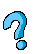 用学过的知识怎样把百分数化成小数？你能直接把百分数化成小数吗？
把 72% 、118% 、0.9%  化成小数。
72%  =
= 72÷100   = 0.72
118%  =
= 118÷100 = 1.18
= 0.9÷100  = 0.009
0.9%  =
27
100
135
100
0.4
100
把27%、135%、0.4%化成小数。
＝
＝
27%
0.27
＝
＝
1.35
135%
＝
＝
0.4%
0.004
做一做
把下面各百分数化成小数。
21%
90%
4.5%
0.21
0.9
0.045
.
0
21
想一想：怎样能很快地把百分数化成小数？
.
＝
0
21
%
把百分数化成小数，只要把百分号去掉，同时把小数点向左移动两位。
我会了！
去掉百分号时，原数就扩大100倍；然后再把它的小数点向左移动两位时，又使它缩小100倍。所以原数大小是不变的。
百分数和小数互化的方法
0.3=
（30）％
0.248=
（ 24.8）％
把小数直接改写成百分数，只要把小数点向右移动两位，添上百分号。
把百分数直接改写成小数，只要把小数点向左移动两位，去掉百分号。
小数点向右移动两位，添上百分号
小数
百分数
去掉百分号，小数点向左移动两位
百分数
去掉“%”，小数点向左移动两位。
小数点向右移动两位，后面添上“%”。
先化成分母是10、100、1000……的分数，再约分。
小数
分数
分子÷分母。
学校田径队进行体能训练，李老师要求队员用5分钟完成指定个数的仰卧起坐练习。结果王红完成了指定个数的1.15倍，李芳完成了指定个数的110％。谁完成的个数多？
要知道谁完成的个数多，只要比较1.15与110％的大小。
可把小数改写成
百分数，再比较。
可把百分数改写
成小数，再比较。
小组活动
1.把0.25、0.08、0.8、1.7、2改写成百分数。
（1）0.25 =
25％
（4）1.7 =
170％
（2）0.08 =
8％
（5）2 =
200％
（3）0.8 =
80％
2.把43％、131％、 16％、 0.4％改写成小数。
（1） 43％ =
0.43
（3） 16％ =
0.16
（2） 131％ =
1.31
（4） 0.4％ =
0.004
1、把小数化成百分数：0.97、1.08、1.005、0.132
2、把百分数化成小数：
97％、108％、100.5％、13.2％
我的收获
今天我学习了百分数和小数的
互化，我能算：
   1、小数化成百分数。
 0.7＝(     )%        5＝(      )%
  1.08＝(      )%    0.305＝(      )%
70
500
108
305
2、百分数化成小数或整数。
  150%＝（     ）  500%＝（     ） 
  0.4%＝（      ）  1.75%＝（        ）
5
1.5
0.004
0.0175
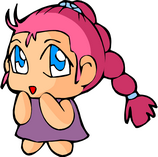 返回
把下面的百分数化成小数或整数
85%      19.2%    304%    1%

400%    6.5%    0.2%   150%
我是填空小能手！
把小数化成百分数，只要把小数点向（    ）移动两位，同时在后面添上（            ）；把百分数化成小数，只要把百分号（         ），同时把小数点向（      ）移动两位。
右
百分号
去掉
左
填空：


0.12 =（    ）%  0.561=(     )%
        小数            小数
30% = (      )   126% = (      )
12
56.1
0.3
1.26
在空格里填上适当的数
0.3
0.47
0.125
0.75
小数
75%
30%
47%
百分数
12.5%
判断(对的打“√ ”,错的打“× ” ）
（1）6% = 6 （     ）
（2）0.35 = 3.5% (     )
×
×
7
8
7
8
85.1%
0.85
把下面各数按从大到小的顺序排列起来

       0.85            85.1%
3
1
3
4
6
5
把     、   、     化成百分数。
1
3
4
1
6
3
1
5
第三关，课堂体验！
＝
＝0.75
75%
＝
≈0.167
16.7%
＝
＝1.6
160%
分数
小数
百分数
3
1
3
＝
＝0.75
75%
4
6
5
≈0.167
＝
16.7%
＝
＝1.6
160%
1
把分数化成百分数，通常先把分数化成小数（除不尽时，通常保留三位小数），再把小数化成百分数。
11
11
9
9
20
20
25
25
3
7
2
3
3
7
2
3
=
=
=
=
=
=
=
=
=
=
5
8
3
7
5
8
3
7
0.6
0.875
0.55
0.36
60%
87.5%
55%
66.7%
36%
42.9%
≈
≈
0.667
0.429
把分数先化成小数再化成百分数
把下面的分数化成百分数。
＊计算中遇到除不尽时，一般保留三位小数。
（即在百分号前面保留一位小数）。
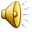 第三关，课堂体验！
1
17
8
100
2
40
5
100
125
1000
12.5
100
把17%、40%、12.5%化成分数。
＝
17%
＝
＝
40%
＝
＝
＝
12.5%
百分数
分母是100的分数
最简分数
＝
17%
17
2
1
＝
＝
100
40%
5
8
40
12.5
125
100
＝
＝
＝
12.5%
100
1000
把百分数化成分数，先把百分数改写成分数，能约分的要约成最简分数。
把下面的百分数改写成分数。
（    ）
75
（   ）
3
（    ）
23
（1） 23％ =
（2） 75％ =         =
100
（   ）
4
100
（      ）
12.5
（     ）
125
（  ）
1
（3） 12.5％ =          =           =
100
1000
（  ）
8
想一想：把分数改写成百分数要注意什么？ 把百分数改写成分数呢？
把分数改写成百分数可以先把分数改写成小
数，再改写成百分数。把百分数改写成分数
可以先改写成分母是100的分数，再约分。
今天我学习了百分数和分数的
  互化，我能算：
    1、分数化成百分数。

         ＝(       )%            ＝(       )%

             ≈ (       )%           ＝(       )%
1
5
1
18
2
8
4
25
25
3
2
1
1
50
8
5
7
我的收获
37.5
140
2
14.3
2、百分数化成分数。
62.5%＝（     ）  0.25%＝（    ） 

8%＝（      ）       72%＝（    ）
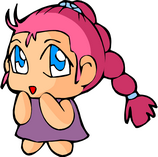 百分数
小数点向右移动两位,添上%
小数
去掉%,小数点向左移动两位.
先化成分母是10、100等  的分数，再约分。
用分子除以分母
通常先化成小数（除不尽时，通常保留3位小数）,再化成百分数.
改写成分母是100的分数,能约分的要约分.
分数
小数
分数
改写成分母是10、100、1000的分数，再约分
用分子除以分母就可以完成
写成分母是100的分数再约分
小数点向右移动两位添上%
去掉%小数点向左移动两位
先化成小数再化成百分数
百分数
我是判断小能手
判断正误，并把错题改正过来。

4. 6%=  460   
                      
0.5％= 0.0 5

1= 100 ％

55%=  55
(  X  )
4.6%=0.046
0.5%=0.005
(  X  )
（  V  ）
55%=0.55
(  X  )
把   化成百分数时，百分号前一般保留（    ）。
A
A：一位小数
B：两位小数
C：三位小数
把 6.4%化成小数，先把百分号去掉，然后把6.4的小数点（    ）移动（    ）。
A
D
A：向左
B：向右
C：一位
D：两位
在一个自然数（0除外）后面添上一个“%”，这个自然数就（   ）。
B
A：扩大100倍
B：缩小100倍
C：减少100倍
1
1
100
100
你认为是哪一个？
把23.2%的百分号去掉，结果（      ）
A、不变
B、缩小到原来的
C、扩大到原来的100倍
在38的后面添上“%”，结果（  ）
A、不变
B、缩小到原来的
C、扩大到原来的100倍
判断：
   1、0.6%=0.6                      (        )
   2、30的后面添上“%”，得到的数比原数扩大100倍。            (        )
   3、15.5%扩大10倍是155。(        )
   4、把小数化成百分数，只要把小数点向右移动两位，同时在后面添上百分号。              (        )



√
科学小资料：
空气中氧气约占1/5。
    地球上现存的动物中昆虫约占4/5。
    我国领土面积约占世界陆地（南极洲除外）面积的1/14。
你能用百分数表示出其中的分数吗？
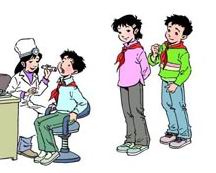 有蛀牙的学生占全校学生的几分之几？
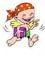 春蕾小学的一项调查表明：
有蛀牙的学生人数占全校学生人数的20％，
没有蛀牙的学生人数占80％。
一项调查表明：
蓝天小学有蛀牙的学生人数占全校学生人数的0.24，
白云小学有蛀牙的学生人数占全校学生人数的0.2，
碧海小学有蛀牙的学生人数占全校学生人数的0.123。
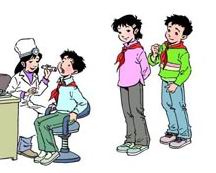 各小学有蛀牙的学生占全校学生的百分之几？
3
2
5
7
集体交流（1）
青阳小学六年级一班的体育委员在调查了全班同学中会游泳和会溜冰的人数后,得到如下结果。
说说你是怎样用百分数来表示上面分数的？
先把分数改写成小数，再改写成百分数。
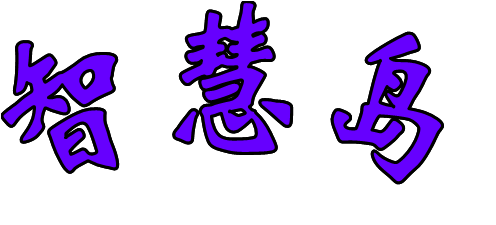 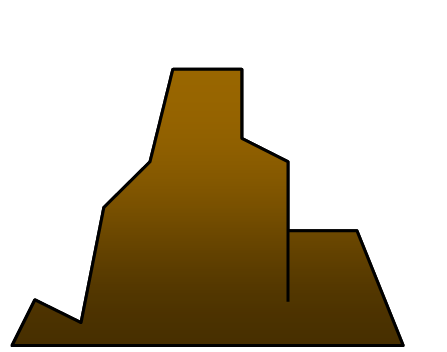 第三课时
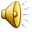 分别用分数、百分数和小数表示各图的涂色部分。
分   数：（        ）
小   数：（        ）
百分数：（       ）
分   数：（        ）
小   数：（        ）
百分数：（       ）
分   数：（        ）
小   数：（        ）
百分数：（       ）
0.2
0.22
0.52
22%
20%
52%
11
9
100
20
下面的正方形表示“1”，把各图中阴影部分按要求表示出来。
用小数表示（      ）

用分数表示（      ）

用百分数表示（       ）
用小数表示（      ）

用分数表示（      ）

用百分数表示（       ）
0.09
0.55
9%
55%
分别用分数、小数和百分数表示下面图中的涂色部分。
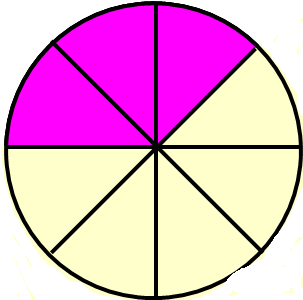 分   数：（                 ）

小   数：（                 ）

百分数：（                ）
0.375
37.5%
11
3
2
3
1
20
8
3
5
4
1
填表
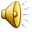 0.55
0.375
0.667
60%
37.5%
125%
66.7%
9
9
1
3
1
1
1
10
25
8
5
5
小组活动
一、在空格里填上适当的数。
分数
0.9
1.2
0.125
小数
0.36
1.6
百分数
90%
120%
36%
12.5%
160%
1
500
3
1
7
4
3
1
10
9
3
1
20
100
填表
25%
0.2%
130%
45%
103%
42. 9%
百分数
0.25
0.002
0.429
1.03
1.3
0.45
小 数
分 数
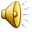 9
10
1
3
4
5
连线题
25%
1.13
98.5%
0.6%
113%
9%
0.985
1
1
4
2
4
相信自己，我能行！
图中黑色部分用分数表示是（        ），它 的分数单位是（       ），它有（      ）个这样 的分数单位；用小数表示是（       ）；  用
 百分数表示是（        ），它有（      ） 个1％
9
2.25
225
225％
20%
1
1
1
0
0
0
1
5
小    数:  (      )
分    数:  (      )
百分数:  (      )
小    数:  (      )
分    数:  (      )
百分数:  (      )
0.2
试 一 试
找出下面第一行与第二行相等的两个数，并用线把他们连起来。
11%       0.55       0.02         27%       163%
1.63        2%         0.27         55%        0.11
1
5
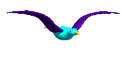 拓展思维
2
1、填空：（    ）：16＝0.125 =1÷（   ）＝（      ）％ 。
        2、女生和男生人数的比是4：5，女生比男生少（          ），女生比男生少（         ）％。
8
12 . 5
20
3、六年一班女生人数是男生的1.2倍,女生比男生多（    ）%。
20
我是填空小能手！
1
1
3
3
1、下面各数中，最大数是(        )，最小的数是(          )，相等的两个数是(        )和(          )。
              56%     5.6      5.6%     0.56
5.6
5.6%
56%       0.56
2、在0.3；     ；30%；0.03这四个数中，最大的是（       ），最小的是（        ），相等的是（      ）与（       ）。
0.03
0.3
30%
您们真棒！
1
8
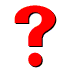 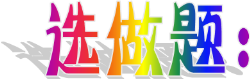 拿出一张长方形或正方形的纸，把它对折三次，然后把其中一份用分数表示出来是(         )，用百分数表示出来是(            )，用小数表示出来是(            )。
12.5%
0.125
1
1
4
2
4
相信自己，我能行！
图中红色部分用分数表示是（        ），它的分数单位是（       ），它有（      ）个这样的分数单位；用小数表示是（       ）；用
百分数表示是（        ），它有（      ） 个1％
9
2.25
225
225％
5
4
8
5
试一试
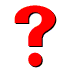 苹果重量的     ，是梨的重量的
1、苹果的重量是梨的（    ）%
2、梨的重量是苹果的（    ）%
3、梨比苹果轻（    ）%
4、苹果比梨重（    ）%
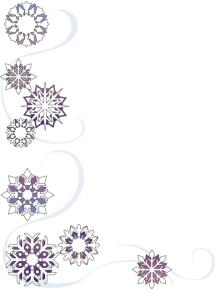 2
1
3
4
3
5
8
5
做一做，看谁做得又对又快！
﹤
﹥
14.3%
(     )
1430
(     )
66%
﹥
﹤
12.5%
(     )
(     )
3.75%
﹤
(     )
﹥
25.4%
2.54
800%
(     )
比较大小
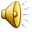 27
27
50
50
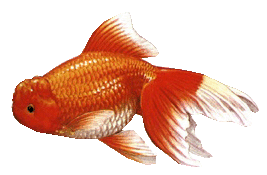 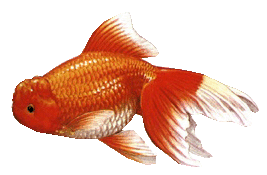 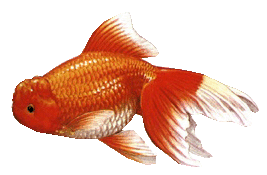 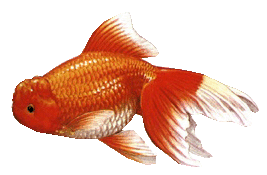 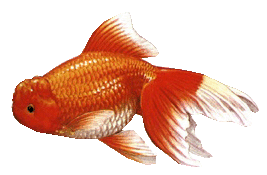 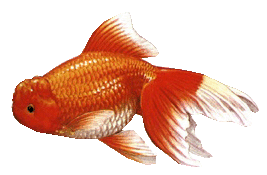 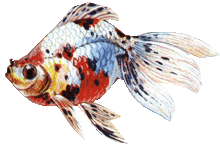 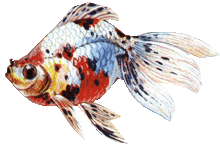 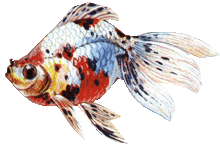 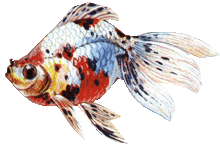 0.541
0.504
0.541
0.504
0.054
3.9%
3.9%
0.054
按由小到大的顺序排列下列各数。
3
3
8
8
2
2
1
1
7
7
把下面各组数按从大到小的顺序排列。
（1）
0.38
37%
0.373
﹥
﹥
﹥
0.38
0.373
37%
（2）
128%
1.29
128.5%
﹥
﹥
﹥
1.29
128.5%
128%
0.5
0.9
0
20%
40%
75%
分别用百分数或小数表示直线上的点
0.2
0.4
0.75
50%
90%
0                                                                              1
分别用分数、小数和百分数表示直线上的各点。
分   数：
小   数：
百分数：
课后练习：
1、牛的头数比羊的头数多25%,羊的头数比牛少百分之几?
2、100增加10%后又减少10%是（     ）。
3、一个书包的售价，今年比去年降低了25%，去年又比前年降低了20%，今年的售价比前年降低了百分之几？
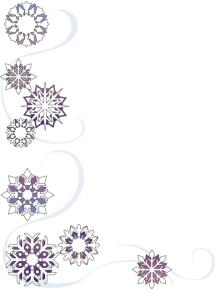